Mixtures
Unit III Properties of Matter
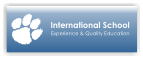 BELLWORK
What is a mixture?
How can it be separated?
Can you provide another example?.
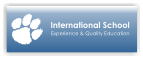 BELLWORK
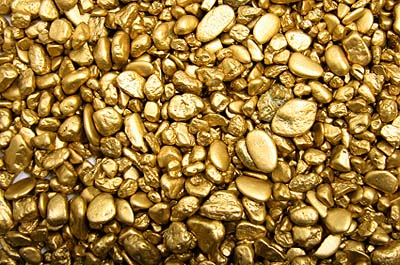 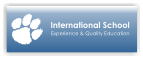 Mixtures
A mixture is a physical blend of two or         more substances.
Their composition varies (Air).
There are two types of mixtures: homogenous and heterogenous
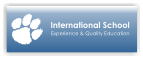 Mixtures
Heterogenous mixtures
   Is the type of mixture that is not uniform in composition.
   If you were to sample one portion of such a mixture, it’s composition would be different from that of another portion.
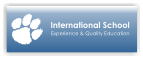 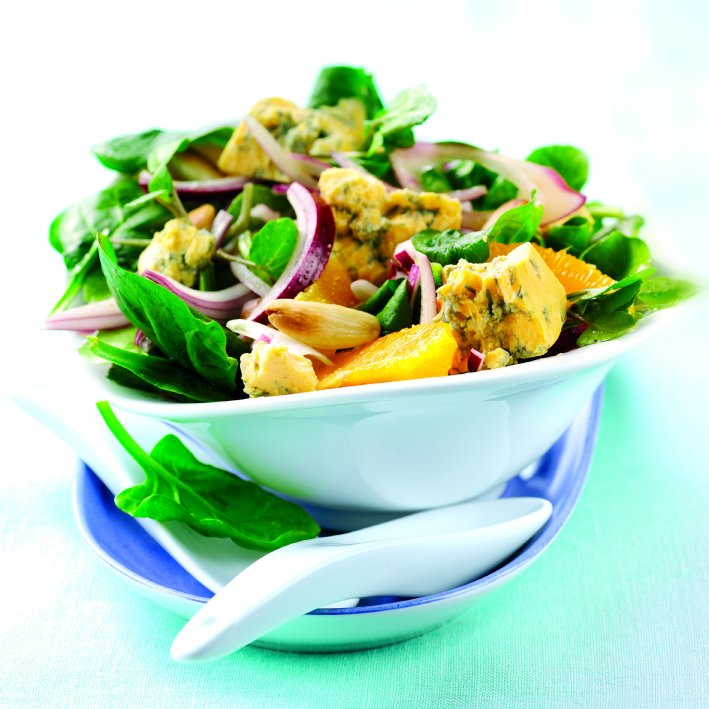 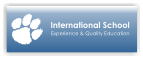 Mixtures
Homogenous mixture
   Is the type of mixture that has a completely uniform composition throughout itself.
   It’s components are evenly distributed throughout the sample.
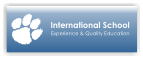 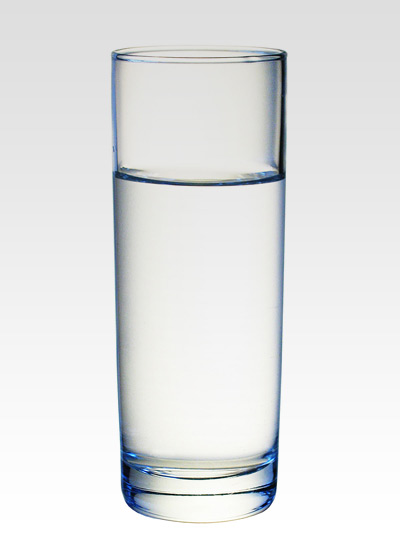 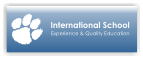 Homogenous or Heterogenous?
Air
Salt water
Tea
Brass
Vinegar
Hydrogen peroxide
Steel
Salad dressing
Apple
Sand
Paint
Granite
Laundry detergent
Cereal
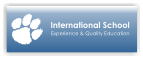 Solutions
Is the special name that scientists give to homogenous mixtures.
Solutions may be gases, liquids or solids.
An example: solution of sugar in water.
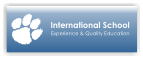 Solutions
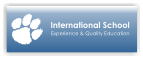 Phases
Any part of a system with uniform composition and properties is called a phase.
On a homogenous mixture you have “one phase” only.
On a heterogenous mixture you have “two or more phases”.
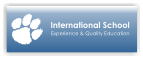 Phases in a heterogenous mixture
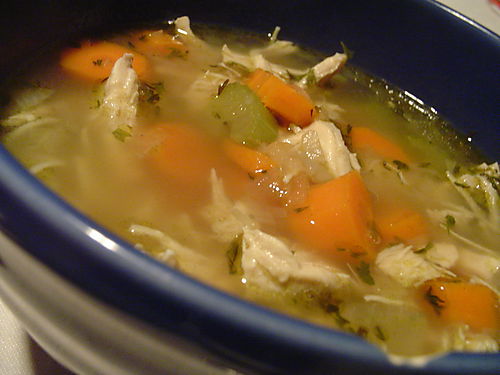 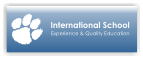 Phases in a homogenous mixture
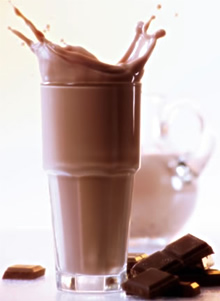 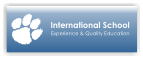 Separating Mixtures
Suppose you had a mixture of iron nails, salt and water…
   How would you separate this mixture completely?  
   Based on which physical properties would you base your method on?
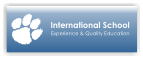 Separating Mixtures
How would you separate the components in tap water?

   Distillation
   A liquid is boiled to produce vapor that is then condensed again to a liquid
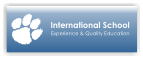 Separating Mixtures
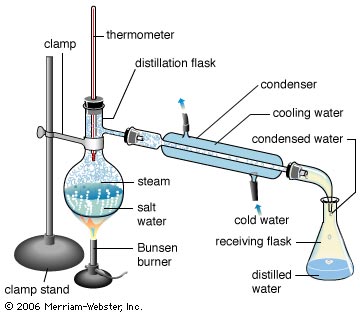 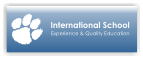 Mixtures
Sample problem
   How can a mixture of iron fillings and aluminum fillings be separated?
   1.-Analyze: Plan a problem solving strategy
    List the properties of iron and aluminum and look for something that would be useful in separating the mixture
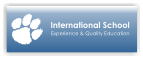 Mixtures
2.- Solve: Apply the problem-solving strategy.
Iron:
Metal
Grayish
Not soluble in water
Attracted to a magnet
Aluminum:
Metal
Grayish
Not soluble in water
Not attracted to magnets
Make use of a property that differentiates the metals; use a magnet to attract the iron fillings.
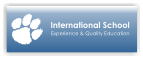 Mixtures
3.-Evaluate: Does the result make sense?
   Because the magnet attracts iron but not aluminum filings, the iron would be removed while the aluminum would be left behind.
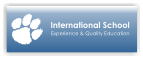 Practice Problems
What physical properties could be used to separate iron filings from salt?
Which of the following are homogenous? heterogenous?
    1.-Spaghetti sauce  4.-Cough syrup
    2.-Glass                   5.-Mixture of nitrogen gas
    3.-Muddy Water           and helium gas
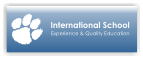 This powerpoint was kindly donated to
www.worldofteaching.com


http://www.worldofteaching.com
Is home to well over a thousand powerpoints submitted by teachers. This a free site. Please visit and I hope it will help in your teaching